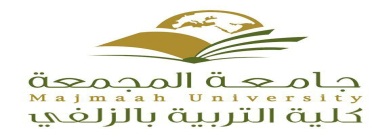 Effect of Some Construction Factors on Fabrics Used in Traveling Bags
Abstract
Fabrics are often utilized in the construction of various types of bags, specially traveling bags, where strength, flexibility and durability are important. The aim of this research is to produce woven fabrics suitable for being used in traveling bags. All samples under study were produced of polyester yarns 50, 70 and 100 denier .Three weft sets were used 60, 80 and 100 picks /cm and three fabric structure (plain weave 1/1, twill 1/4 and satin 5). Samples were coated using P.V.C in order to produce a waterproof, moisture vapor permeable laminated fabrics and having perforation to provide ventilation to the user. The influence of previous parameters on the performance of the end-use fabric was studied. On the other hand physico-chemical properties including, tensile strength and elongation, abrasion resistance, water permeability, water repellency, tear resistance, thickness and weight were evaluated according to the final product needs. Some more results were reached concerning structures and materials. Most samples have achieved the expected results.
Introduction
Experimental work
This research concerns with producing fabrics suitable as traveling bags. All samples in the research were produced with woven technique. all samples in the research were produced with polyester yarns using three woven structure (Plain weave 1/1, twill 1/4 and satin 5) three weft sets were also used (60,80 and 100 picks ),sing three different yarns count (50,70 and 100 yarns ).
Finishing treatment
The produced fabrics were undergoing special treatments before being used, Samples were treated using solution containing 250 ml P.V.C + 250 ml oxide titanium + 500 ml Dioxins-polychlorinated dibenzo dioxins Solvent  and then mixed together to harmony in a mixer . The fabric samples were dried at 100 0C for 3 min, then thermo-fixed at 170 0C for 1 min. All samples were treated with P.V.C to make the fabric repellent and a barrier to rain and water proof
Traveling bags
Over the years, travel kits and other kind of travel bags for carrying the traveller items and cloth have proven to be popular Soft-sided hand luggage bag such as rolling travel bags and the like generally include a rigid frame forming a hard side wall boundary for a transportable clothing compartment with a flexible fabric enclosure attached to the rigid frame., flax, and jute with high numbers of warp and weft sets in order to obtain the required tenacity.
Coated fabric bags 
A coated fabric is a composite textile material where the strength characteristics and other properties are improved by applying a suitable formulated polymer composition. The selection of fiber and fabric for coating depends on the type of coating and end-use performance requirements. The performance standards are usually set up based on biaxial strength both tensile and tear, abrasion resistance, stiffness, dimensional stability, thermal stability, chemical resistance, water repellency and air permeability requirements..
Results
4-It is also clear from the results that samples produced of 100 denier have recorded the highest rates of water repellency followed by samples with 70 denier, and then samples with 50 denier, where it could be reported that yarns of 100 denier are thicker than yarns of 70 and 50 denier, causing the produced samples to be more compacted because of the decrease in spaces between yarns and so its permeability to water will decrease  leading to the increase in samples water repellency and this effect was increased after treating samples with P.V.C.
5-It is also obvious from the results that treated samples did not give any readings on the test apparatus which means that their abrasion resistance was increased and it was larger than the capacity of the abrasion resistance tester, as samples were exposed to 30000 rounds.
6- It is also obvious from the results that treated samples have achieved higher tensile strength and lower elongation compared to untreated samples. It can be reported that when treatment solution penetrates between yarns it decreases the freedom of yarns movement and so the contact areas between yarns will be increased and its resistance to slippage will also be decreased, leading to the increase in fabrics tensile strength and the decrease in its elongation.
Results of thickness, weight and water repellency tests applied to samples under study
References
1-Svedova, J.,"Industrial Textiles", 1st edition, Elsevier Science Publishers, Czechoslovakia, 1990
2-Hung, S., H., and Chuang, M., C., "A Study on the Relationship between Texture Image and Textile Fabrics of Bag", Chinese Textile Institute, Taipe
3-Nickell, S., S., "Anti-Static Films and Anti-Static Fabric for Use in Manufacturing Bulk Bags Liners and Bulk Bags", U.S. Patent, No.6207592, Mar., 2001
4-Young, R., W., "Travel Bag with Multiple Compartments", U.S.Patent, No.4966260, Oct., 1990.
5-Lin, S., E., "Travel Bag Construction", U.S.Patent, No.6220412, Apr., 2001
Ibrahim, G. E.; Abdel-Motaleb A.F and Mahmoud, E.R.
Life Science Journal 2013;10(1)
http://www.lifesciencesite.com